Bocconi Webinar on WTO MC 13
WTO MC 13 and the EU
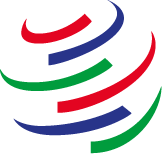 Matthias GoldmannChair of International Law, EBS Law School
Open Strategic Autonomy
Trade policy since 2021
Open? 
Strategic? 
Autonomy?
28.03.2024
Goldmann – WTO MC 13
2
EU @ WTO MC 13
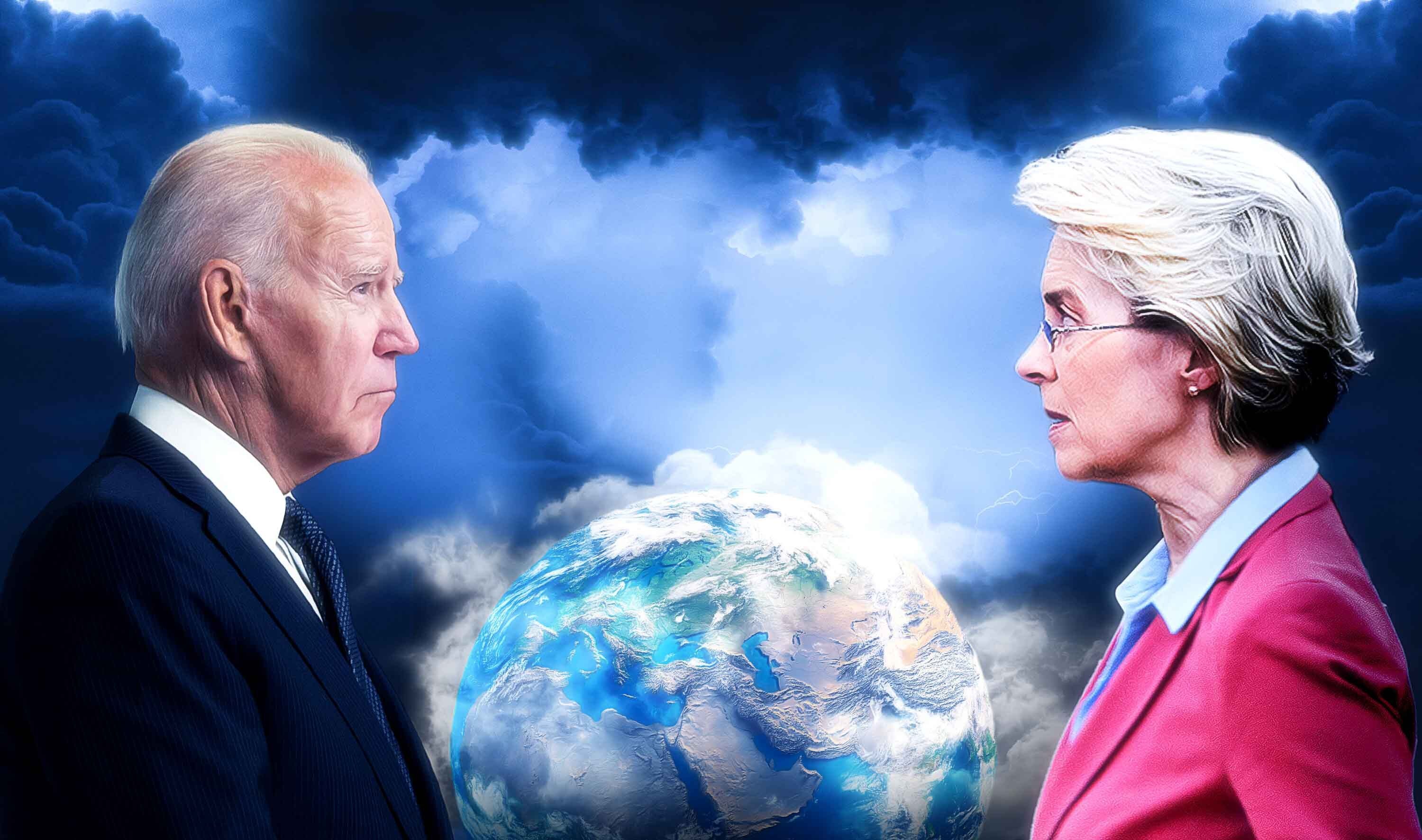 28.03.2024
Goldmann –  WTO MC 13
3
EU @ WTO MC 13
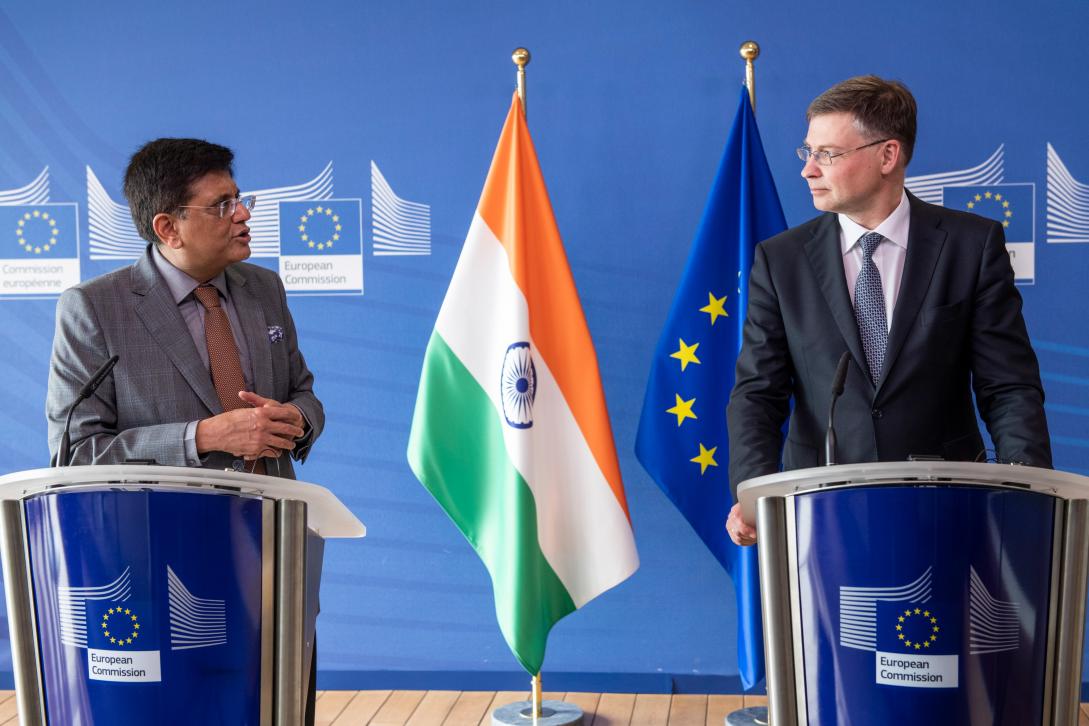 Selection of issues
EU market thinking
Tariff exemption for e-commerce
EU carbon border adjustment
Agriculture
28.03.2024
Goldmann –  WTO MC 13
4
Conclusion
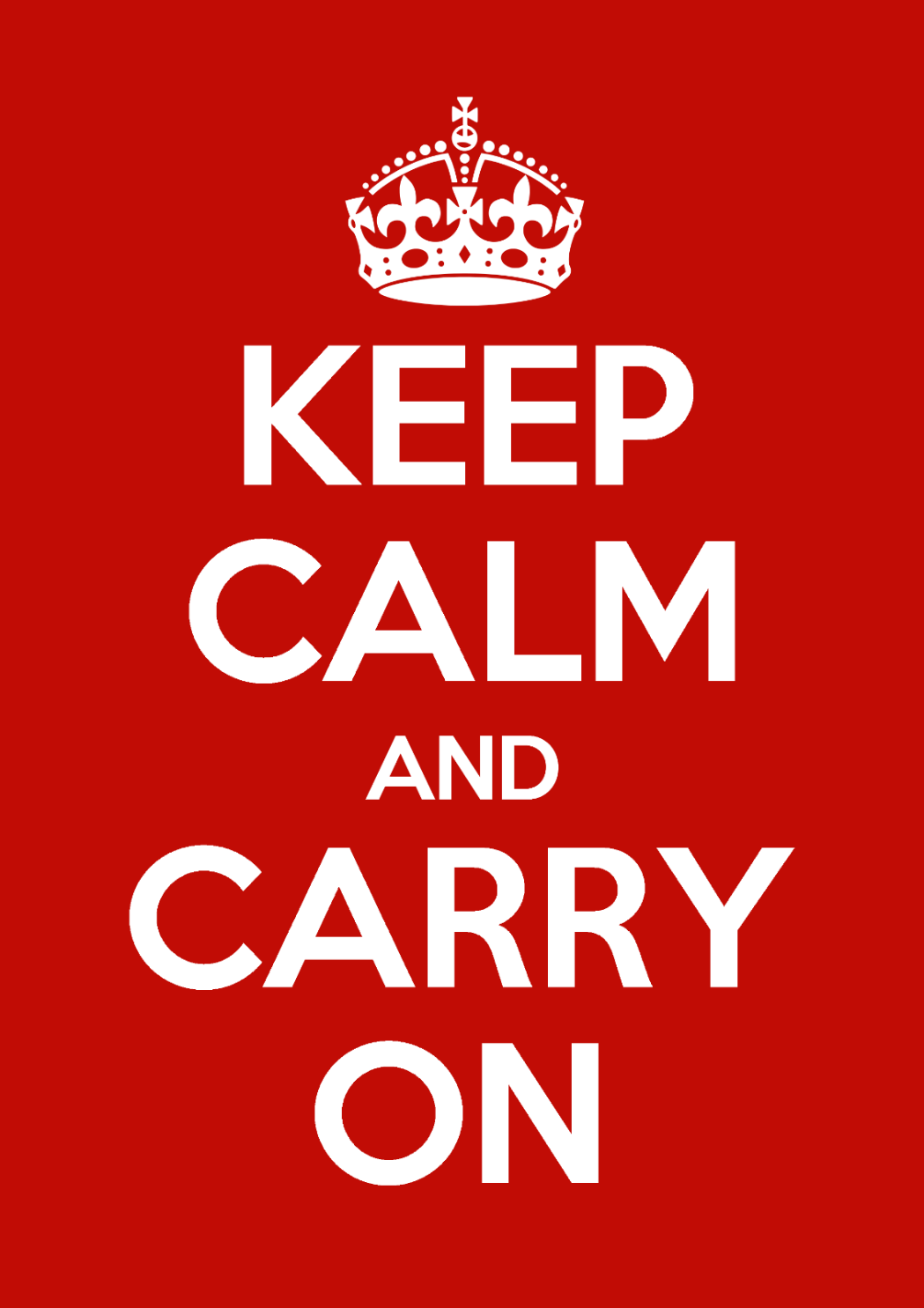 Change of strategy? 
Partnerships?
Connecting issues?
28.03.2024
Goldmann –  WTO MC 13
5
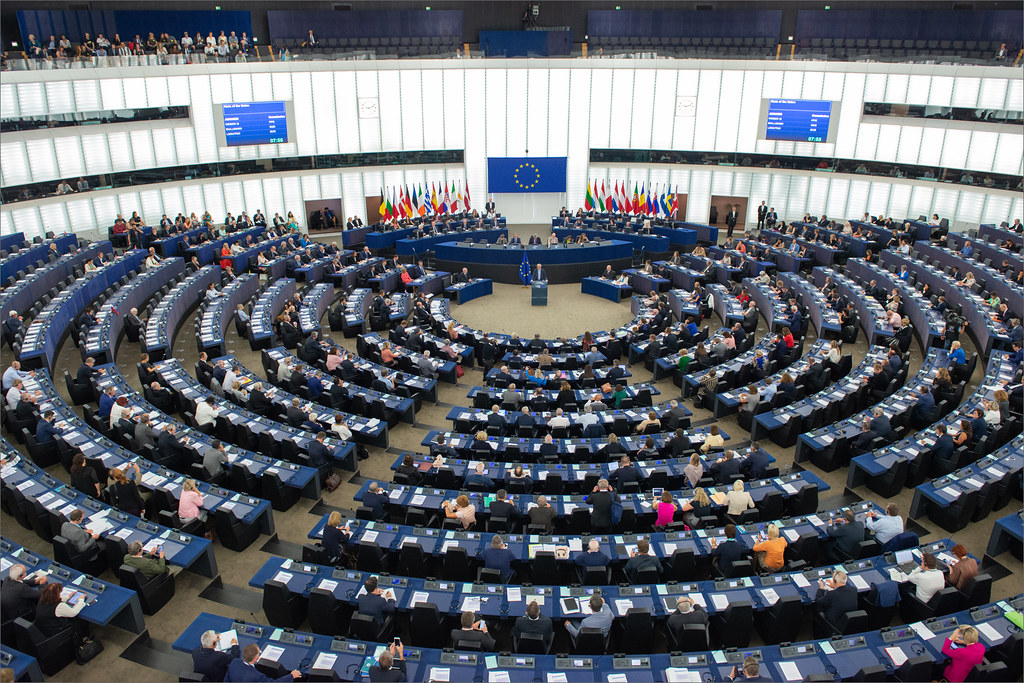 Thanks
Matthias Goldmann, Chair of International Law, EBS Law School, matthias.goldmann@ebs.edu